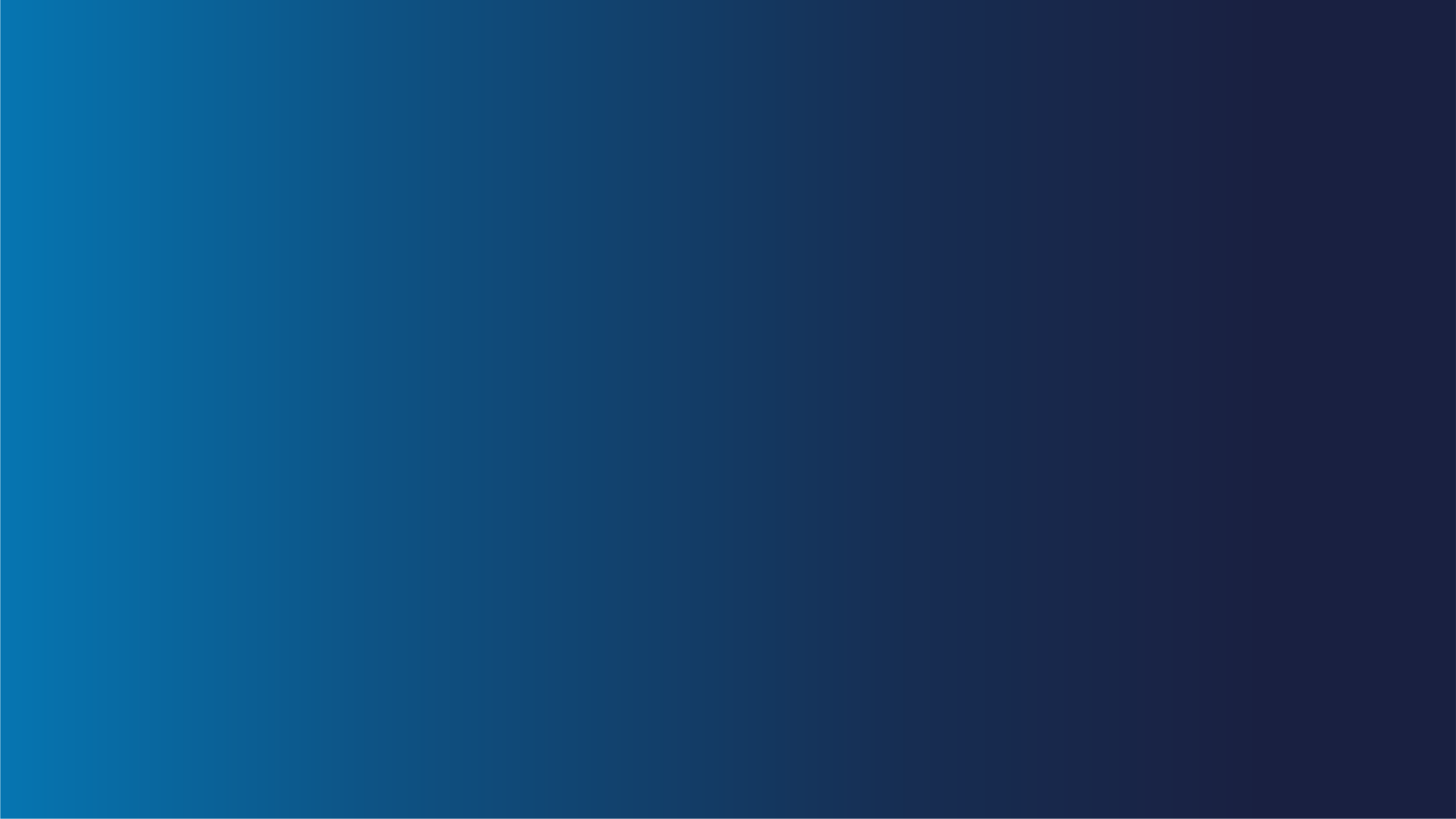 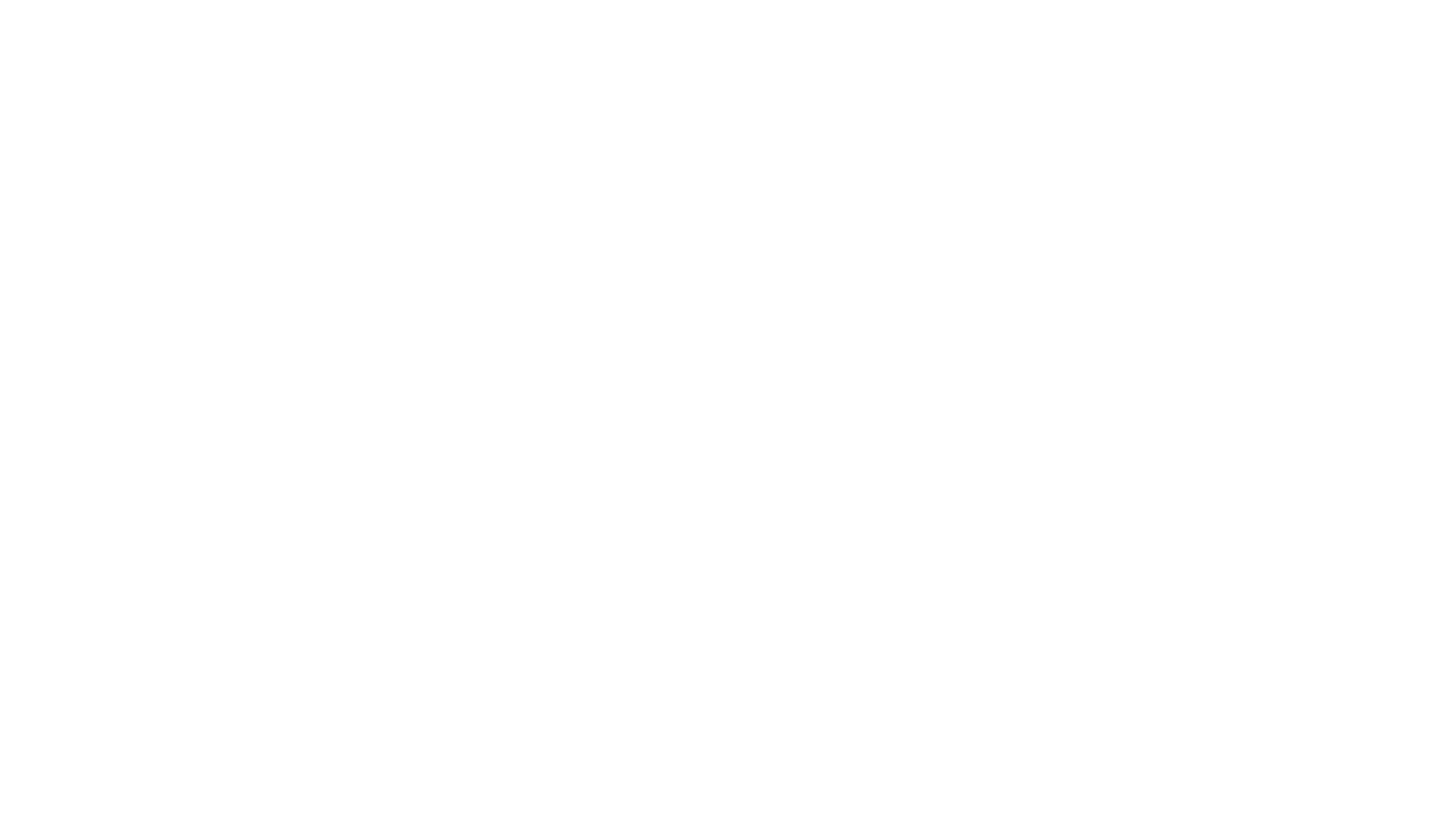 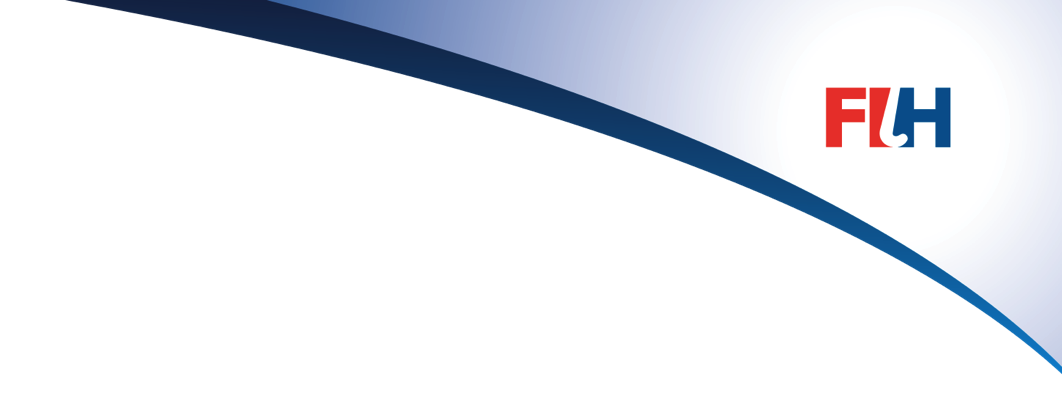 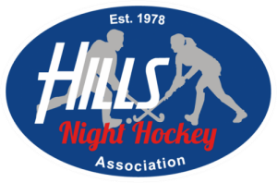 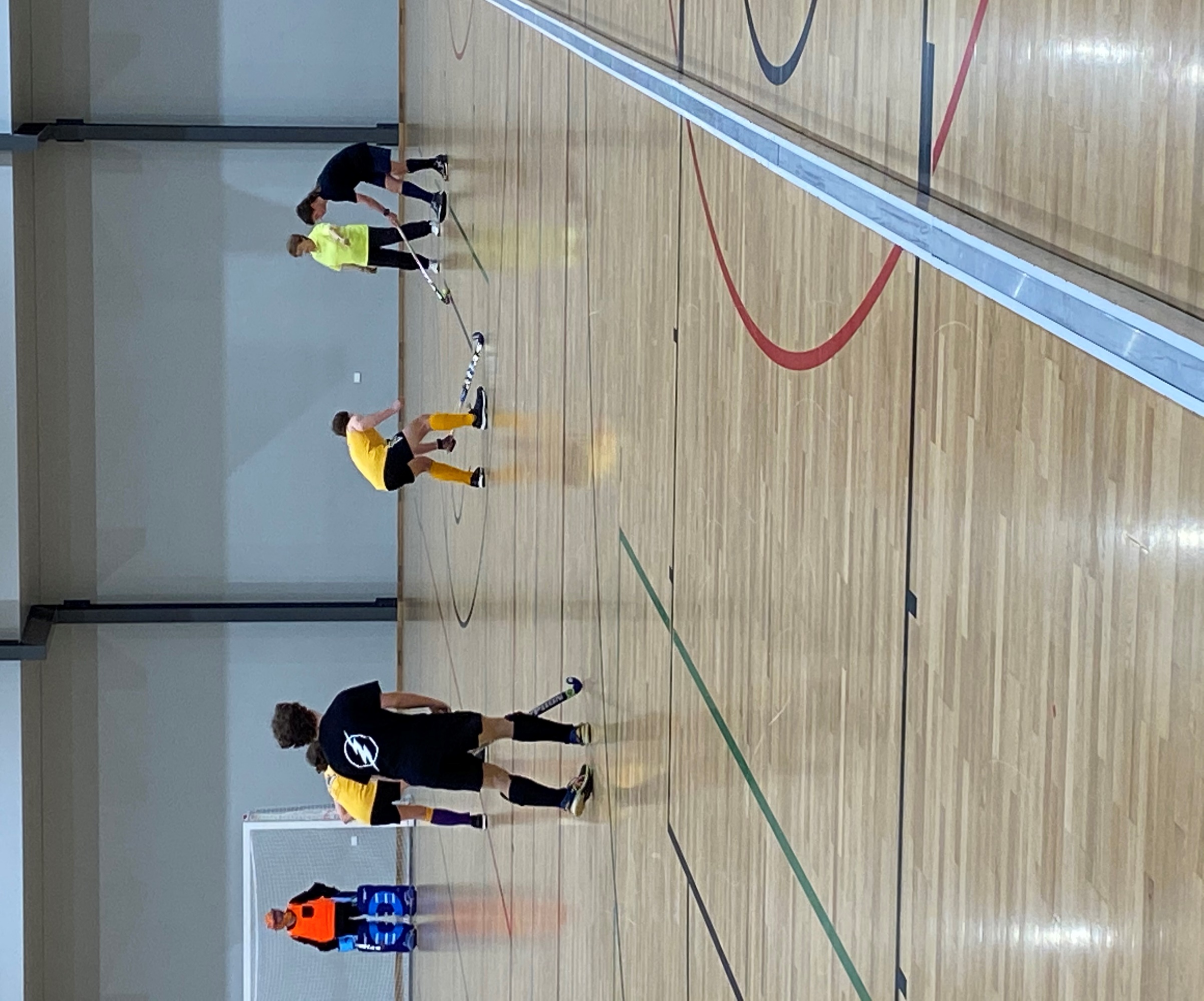 Rule of the Week
13.6 For an offence during the taking of a penalty corner:
f	for any other offence by attackers: a free push is awarded to the defence.
Dangerous Shot at Goal